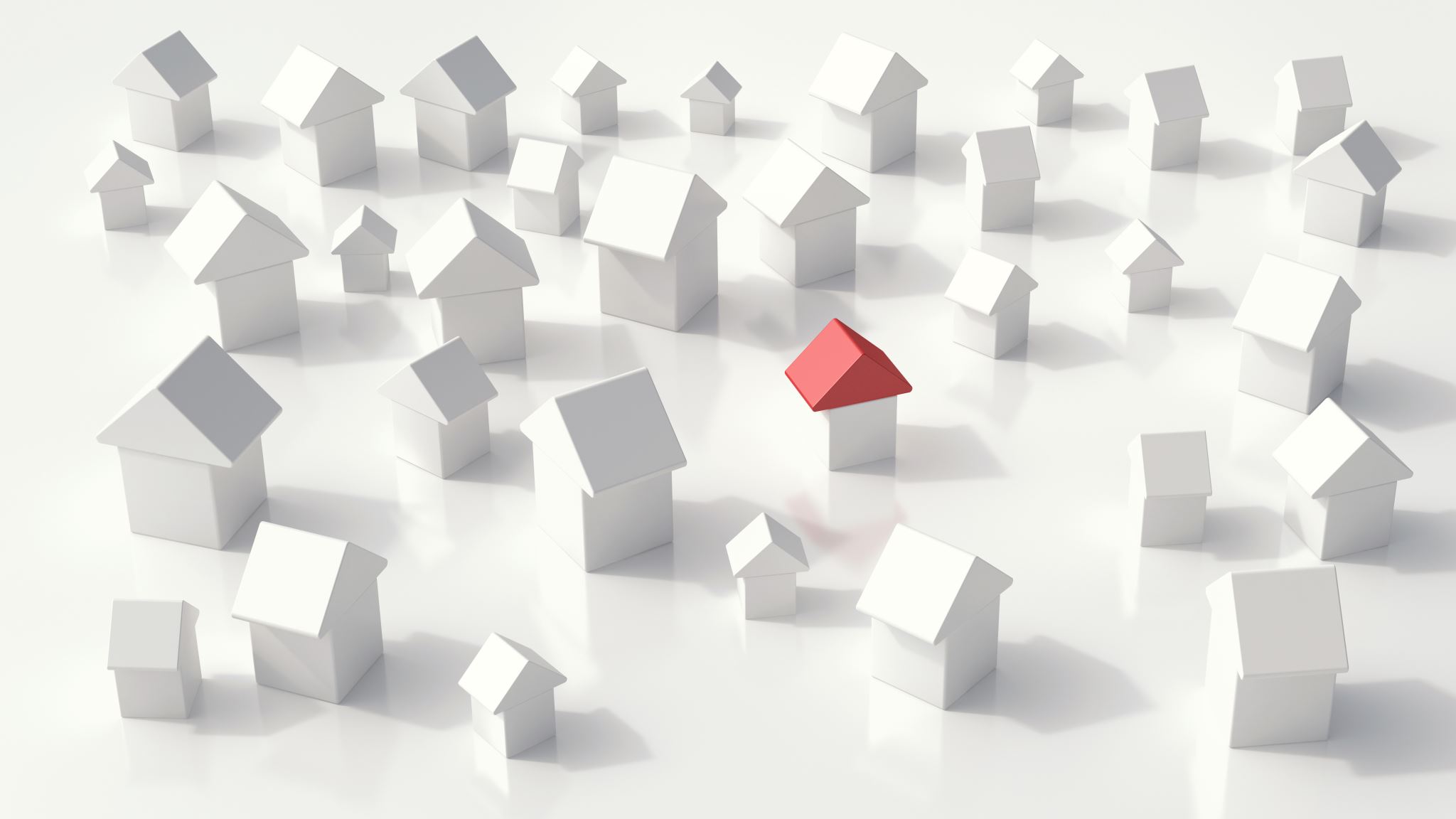 House flipping
Natalia Smykla
Masterstudentin im ersten Jahr
An der Fakultät für Wirtschaftswissenschaften
Rzeszower  Universität
Institut für Wirtschaftswissenschaften und Finanzwesen
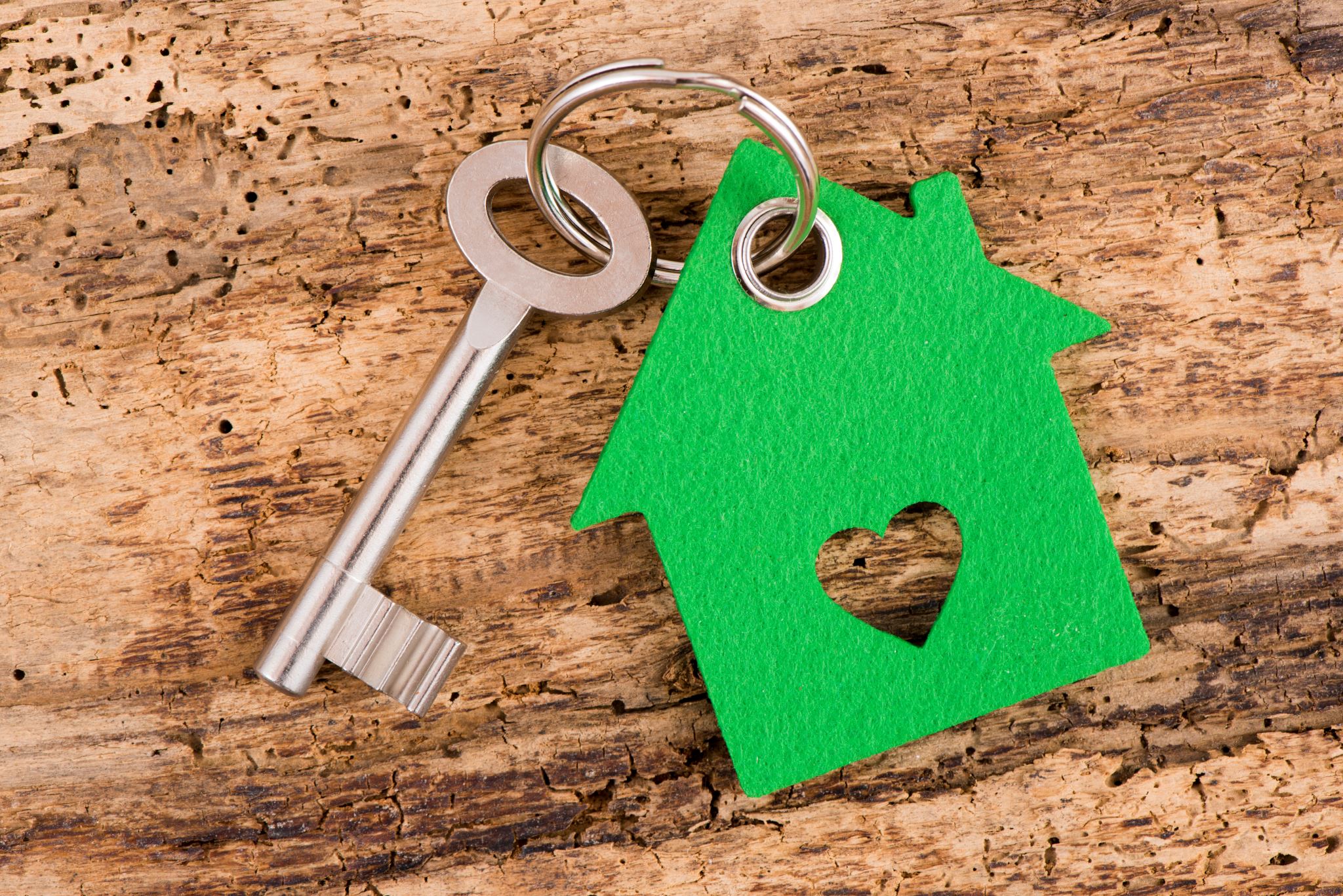 Präsentationsplan
Definition von House Flipping
Phasen des House Flipping
Vorteile des House Flipping
Risiken des House Flipping
Wie viel kann man damit verdienen?
Schlüssel zum erfolgreichen House-Flip
Zusammenfassung
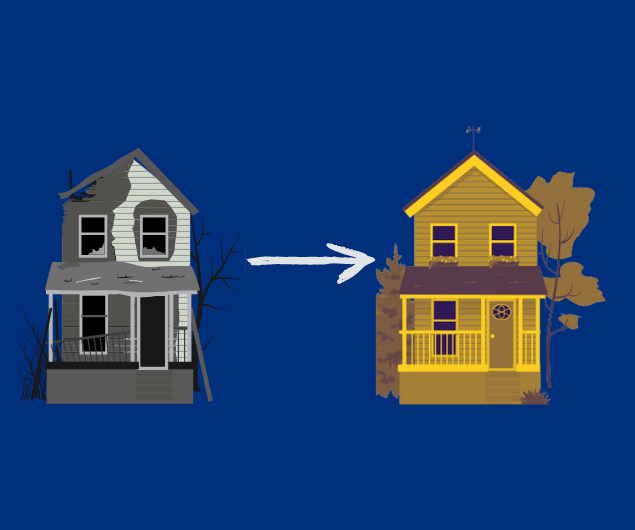 Was ist House Flipping?
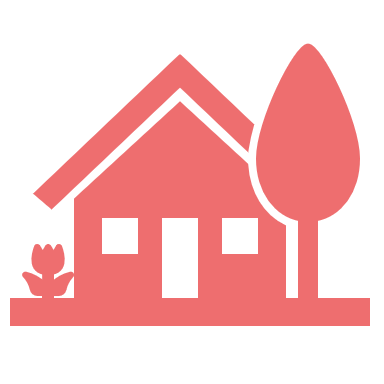 House Flipping ist eine Art Immobilieninvestitionsstrategie, bei der ein Investor eine Immobilie kauft, nicht um sie zu nutzen, sondern mit der Absicht, sie mit Gewinn zu verkaufen.
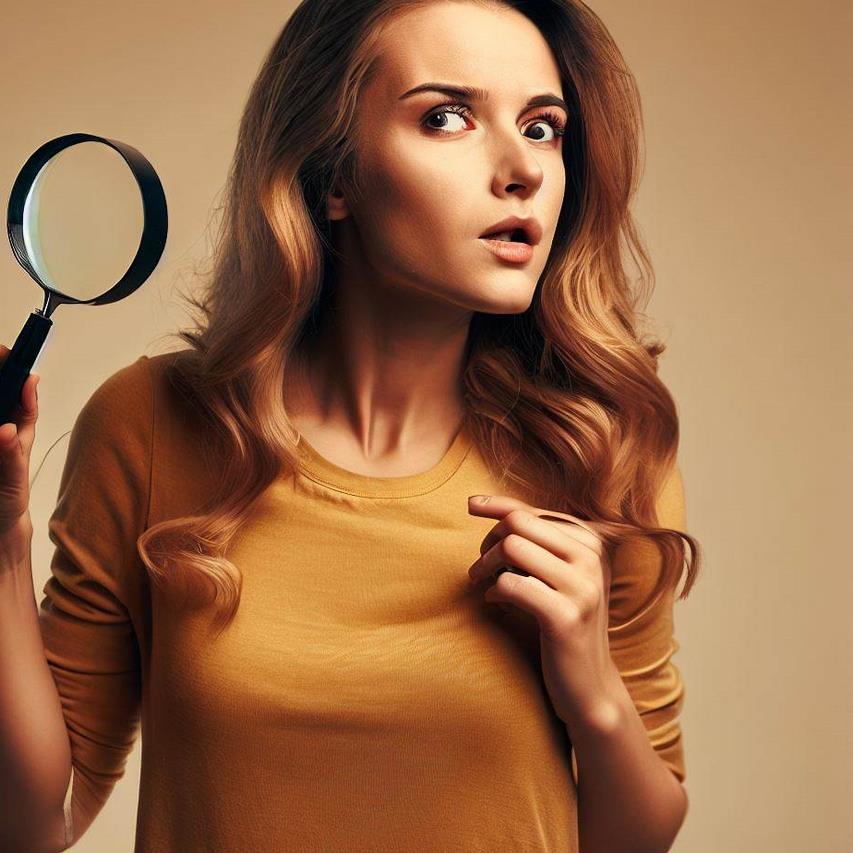 Schritte des House-Flippings
1. Finden
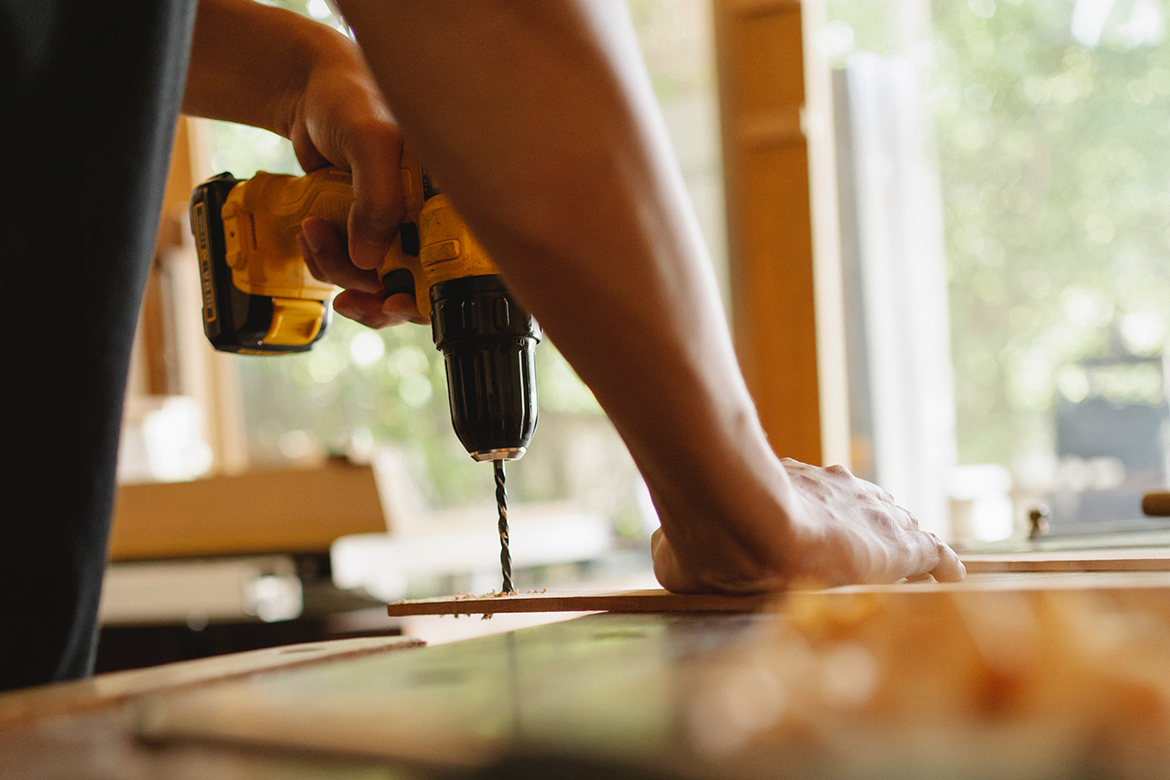 2. Reparieren
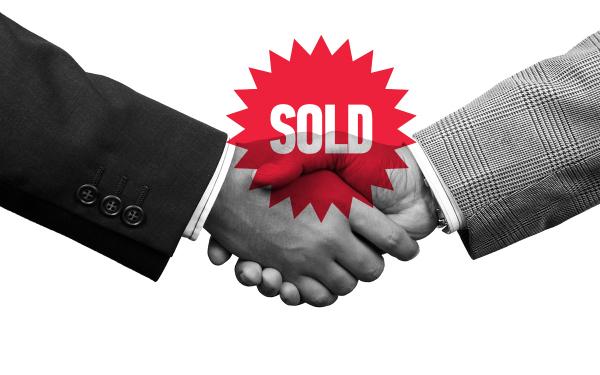 3. Verkauf
Vorteile des House Flippings
Risiken des House Flipping
Stressig und zeitaufwändig
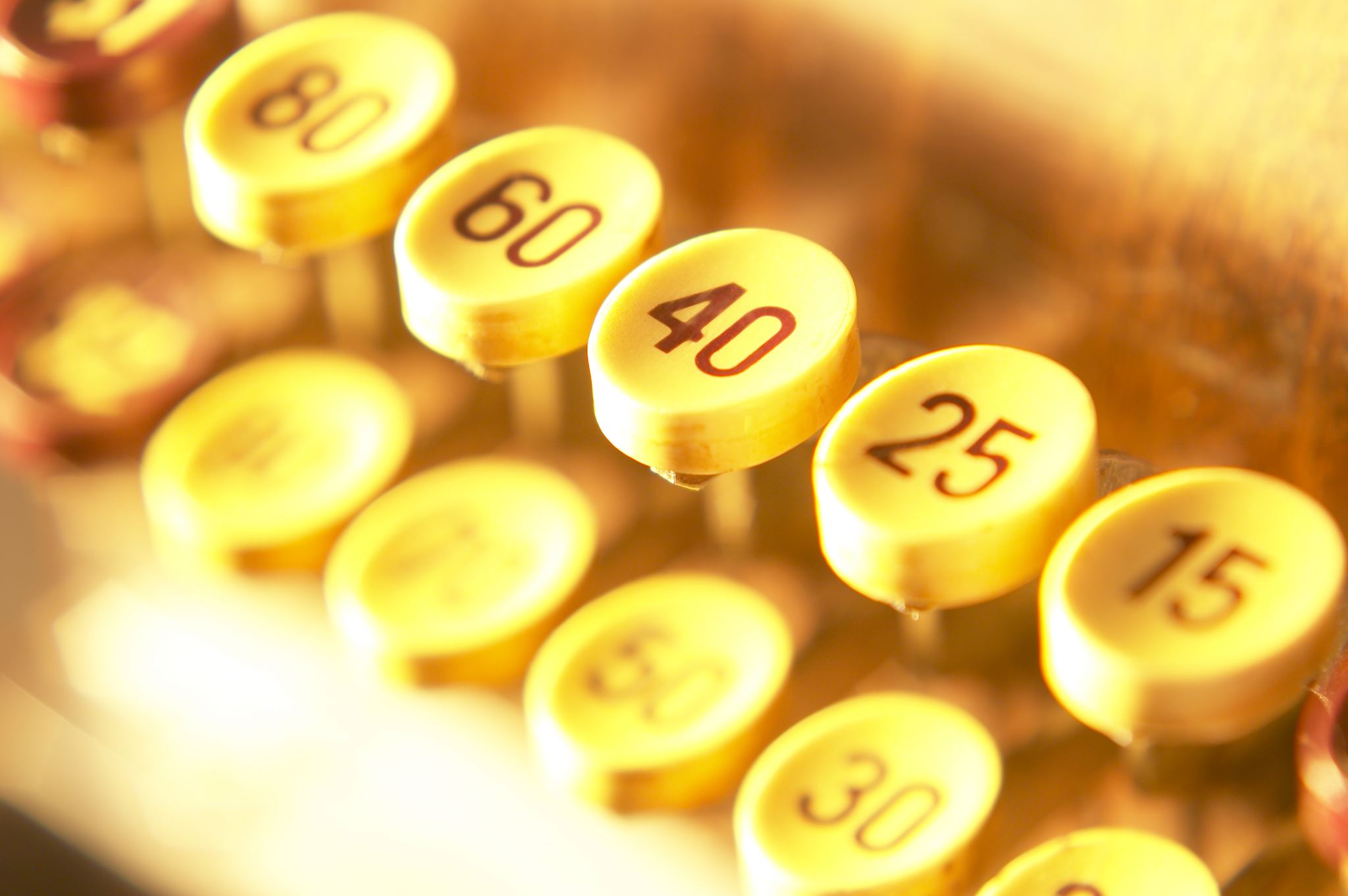 Wie viel kann man damit verdienen?
Wenn das House-Flipping erfolgreich ist, beträgt der Gewinn pro Trade durchschnittlich 10-15 %, aber in Wirklichkeit können die Gewinne viel größer sein.
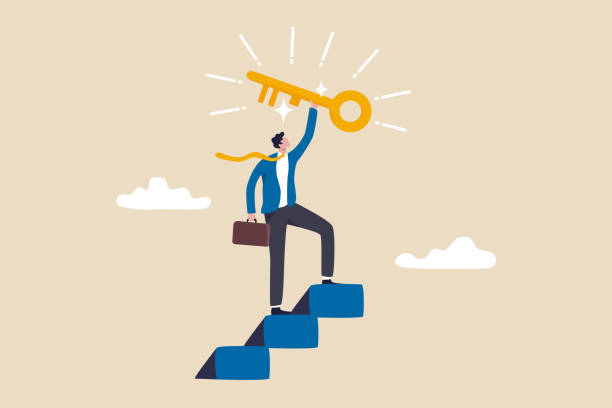 Schlüssel zum erfolgreichen House-Flip
Holen Sie sich ein tolles Angebot
Finden Sie eine gute Finanzierung
Wählen Sie Immobilien, bei denen Sie das Potenzial sehen
Nehmen Sie sich die Zeit, großartige Auftragnehmer und Subunternehmer zu finden
Besuchen Sie die Baustelle häufig, um den Zeitplan einzuhalten
Überbewerten Sie das Haus nicht
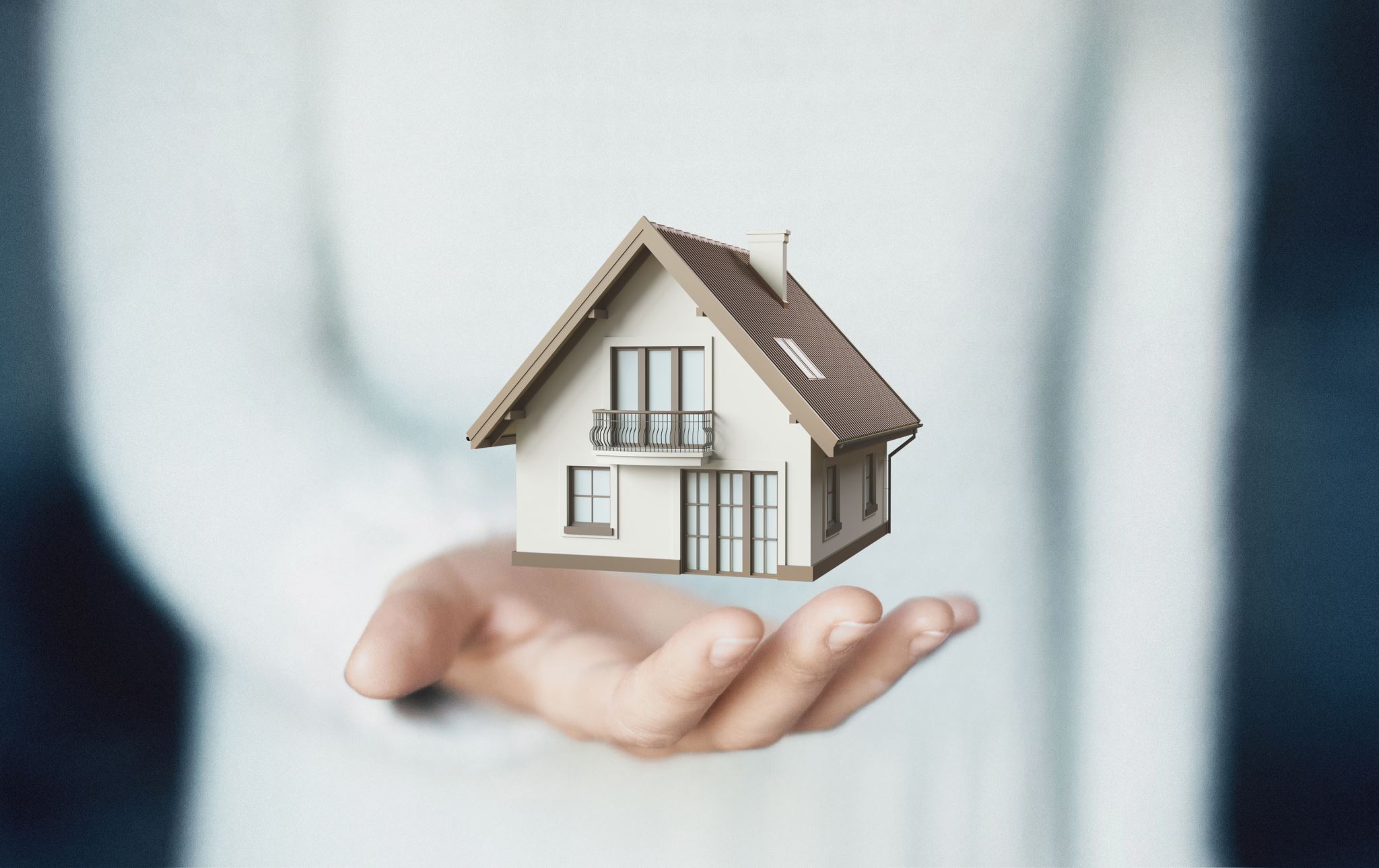 Zusammenfassung
DAS WÖRTERBUCH
eine Art Immobilien Investitionsstrategie - rodzaj strategii inwestycyjnej w nieruchomości
eine Immobilie – własność
nutzen – używać/korzystać
das Sanierungsteam – ekipa remontowa 
vorläufig – wstępny 
der Kostenvoranschlag für die Investition – kosztorys inwestycji 
entsprechend ihrem Originalzustand saniert werden – odnowiony do stanu pierwotnego 
die Generalsanierung – generalny remont
veröffentlichen – publikować 
mit einer Immobilienagentur zusammenarbeiten – nawiązać współprace z agencją nieruchomości 
persönliche Entwicklung – rozwój osobisty 
udany – erfolgreich 
der Gewinn pro Trade – zysk na transakcję 
durchschnittlich – przeciętny 
überschätzen– przeceniać 
eine interessante Möglichkeit – ciekawa możliwość
Quellen: